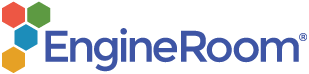 Attribute Control Charts (p Chart)
When to use this tool
Use the p Chart to assess trends and patterns in counts of binary events (e.g., successes, failures, defectives) over time.
The p Chart plots the proportion of events in subgroups of constant or varying sizes and calculates control limits based on the binomial distribution, which assumes each event has only two possible outcomes (e.g., pass or fail).
Tutorial:
https://media.moresteam.com/university/tutorials/nonint/new/attr_charts.mp4
p Chart example starts at 1:39
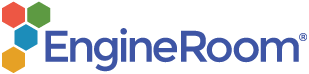 Using EngineRoom
Measure > Control Charts (SPC) > p Chart
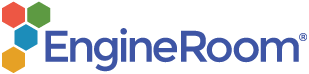 Using EngineRoom
To use the p Chart, collect data on at least 20 subgroups, each of which is composed of items categorized as “yes” or “no.”
The data are the counts of the “yes” or “no” events in each subgroup. The data should resemble the image below, with counts of the event in one column and the subgroup sizes in the second column.
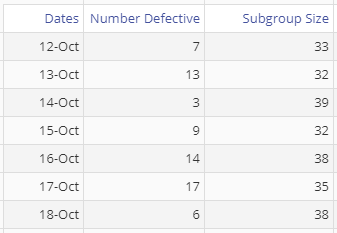 *data pictured is not represented in example in following slides
[Speaker Notes: Note: 
If the subgroup size remains constant, you do not need a second column and can enter the subgroup size in the dialog box where indicated.

You also can have an optional date/time variable corresponding to the subgroups.]
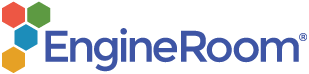 Using EngineRoom
There are four “drop zones” attached to the study:

Data Variable (required): For the “number of occurrences” variable. This variable must be numeric.
Subgroup Size: For the variable containing the subgroup sizes. If the subgroup size is constant, you can ignore this drop zone and enter the value in the dialog box. This variable must be numeric.
Time Order Variable (optional): Use if you have a variable containing the time stamps of the occurrences. This variable can be numeric or date/time.
Stage Variable (optional): Use if you have a variable identifying different stages (e.g., “before” and “after” an improvement initiative). This variable can be numeric, text, or date/time.
[Speaker Notes: Note: 
If the subgroup size remains constant, you do not need a second column and can enter the subgroup size in the dialog box where indicated.

You also can have an optional date/time variable corresponding to the subgroups.]
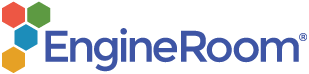 p Chart Example
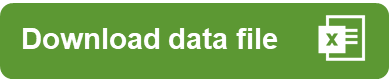 attributecharts_exmpldata.xlsx
The data set provided contains a time-order variable (Period), a Data variable (Number Defective) containing the counts of the event, and a Subgroup Size variable containing the subgroup sizes:
Click on the data file in the data sources panel and drag Number Defective(np) onto the Data Variable drop zone.
Click and drag Subgroup Size onto the Subgroup Size drop zone (alternatively, enter a constant subgroup size in the Subgroup Size text box in the dialog box).
Click and drag Period onto the Time Order Variable drop zone.
Select any run tests you want to use. By default, only the first test (any point outside control limits) is selected.
Click “Continue.”
[Speaker Notes: Note:
If you have a Stage variable (e.g., “before” and “after” stages or different years identified), the control limits are calculated separately for each stage by default unless you turn on the “Use first stage limits for entire chart” option.
Select the run tests you want to use. By default, only the first test (any point outside control limits) is selected.]
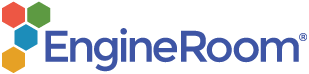 p Chart Example Output
[Speaker Notes: Output Note:
The p Chart output includes the control chart and a table listing the values of the upper and lower control limits, as well as the average number of defectives per unit

To edit the chart, click on the plotted points or lines and select the options for thickness, color, and style.
Select the graph setup button to change the tests selected or to enter a constant subgroup size (after dragging away the Subgroup size variable attached to the study):]